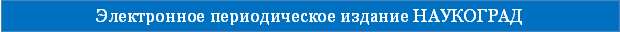 Экскурсия в Городской парк
Демидова Елена Михайловна
преподаватель истории
Областное государственное бюджетное образовательное учреждение среднего профессионального образования «Киренский профессионально-педагогический колледж»
г. Киренск Иркутской области
Вторая Всероссийская научно-методическая конференция, 10 ноября 2014 - 10 февраля 2015
"Педагогическая технология и мастерство учителя"
Панорама города Киренска
Макет острога
Памятник-камень в честь основания города
Троице-Сергиев монастырь и его основатель иеромонах Гермоген
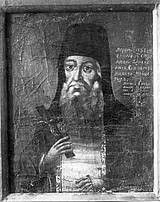 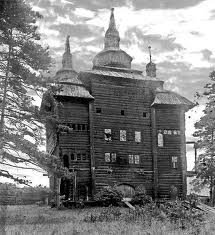 Памятники у  входа в парк
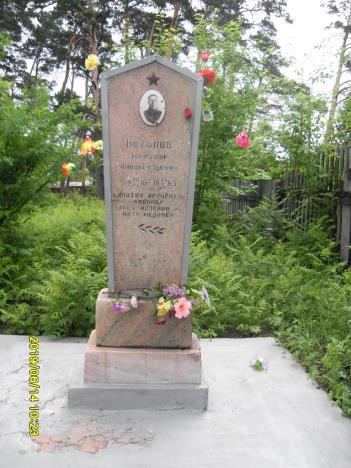 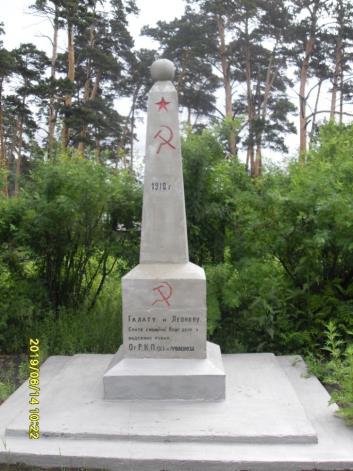 Памятник Потапову Кириллу Мефодьевичу
Памятник революционерам М.Л.Галату и Г.С.Леонову
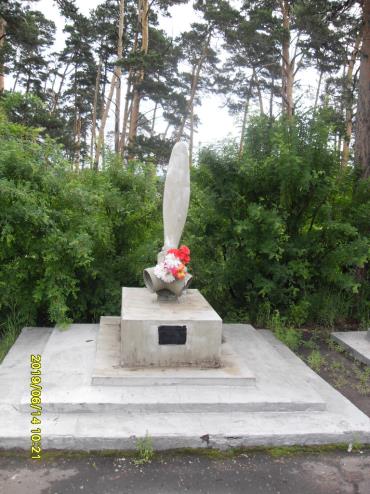 Памятник летчикам, участвовавшим в освоении Севера.
Памятник лейтенанту Иванову Александру Михайловичу
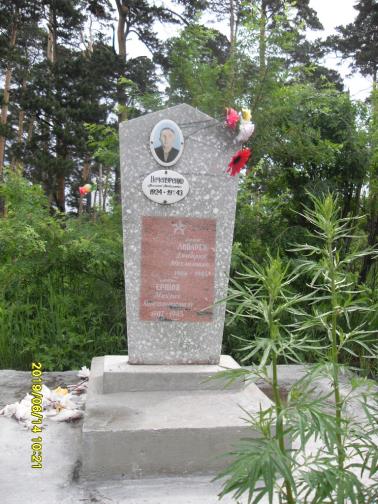 Памятник молодым летчикам: Юдаеву А.В. и автотехнику  Захарову А.П.
Памятник Лобареву Д.М., Ершову М.К.,                                                       Нечепуренко В.Н. .
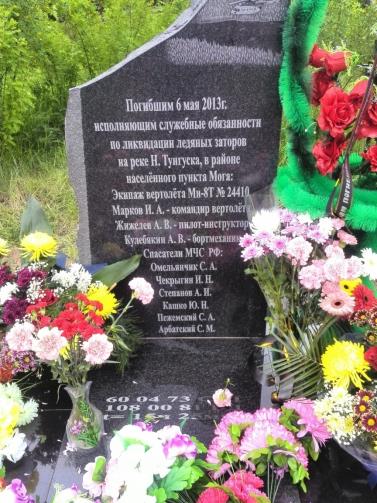 Траурный митинг в честь открытия памятника
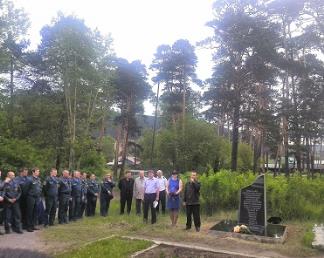 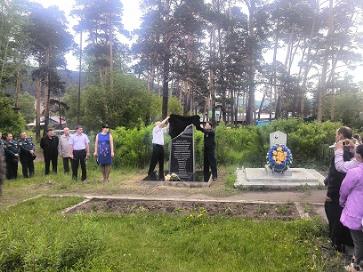 Памятника погибшим пилотам экипажа вертолета МИ-8Т №24410 и спасателям северного ПСО.
Спасибо за внимание!